Potentiaali virtapiirissä
Paristojen kytkennät
Paristojen sarjaan kytkennässä jännitteet lasketaan yhteen, suunta näkyy jännitteen merkissä
Rinnan kytkennässä jännite ei muutu, mutta paristot kestävät kauemmin
Jännitteen ja virran mittaaminen
Jännitemittari kytketään rinnan
Virtamittari kytketään sarjaan
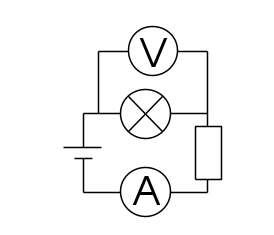 Potentiaalikuvaaja
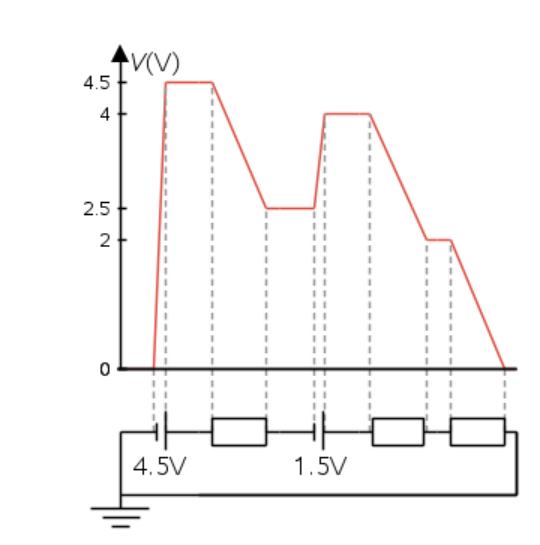 Virtapiirin osana olevan paristonnapojen välistä jännitettä sanotaan napajännitteeksi
Kirchhoffin II laki
Suljetussa virtapiirissä potentiaalimuutosten summa on nolla
Tehtäviä 7-2, 7-8, 7-9, 7-10, 7-13, 7-15